Action and Implementation
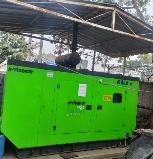 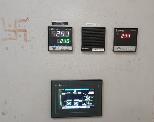 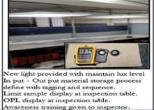 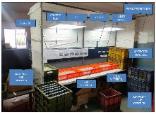